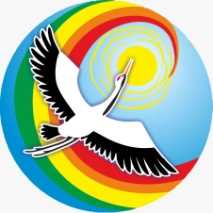 Муниципальное дошкольное автономное образовательное учреждение «Детский сад комбинированного вида №60» 
муниципального образования Красноармейский район
ОТЧЁТ
о реализации проекта
 краевой инновационной площадки  (КИП-2020)
 (Первый этап 2021)
Тема инновационного  проекта:
«Инфографика как средство социализации и индивидуализации развития детей с ОНР»
Авторы проекта:
Коник Наталья Анатольевна, заведующий; 
Сысоенко Ирина Сергеевна, старший воспитатель;
Салькова Ирина Викторовна старший воспитатель; 
Кибальниченко Анна Николаевна, учитель-логопед.
Задачи внедрения инновационного проекта
Инновационность проекта:
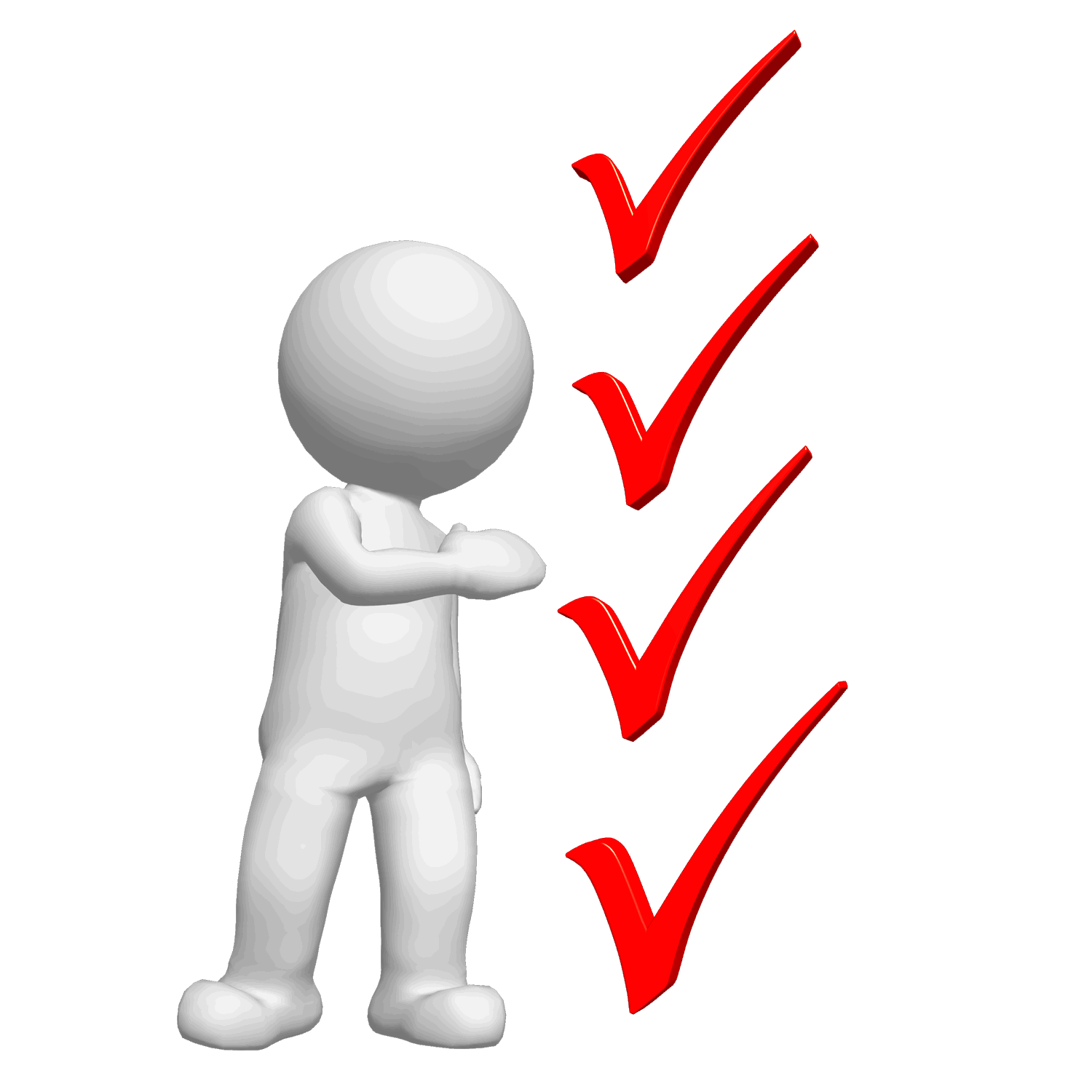 систематизация  и обобщение  научных представлений  о  возможностях использования инфографики    как метода      развития речи, социализации и индивидуализации детей с ОНР;
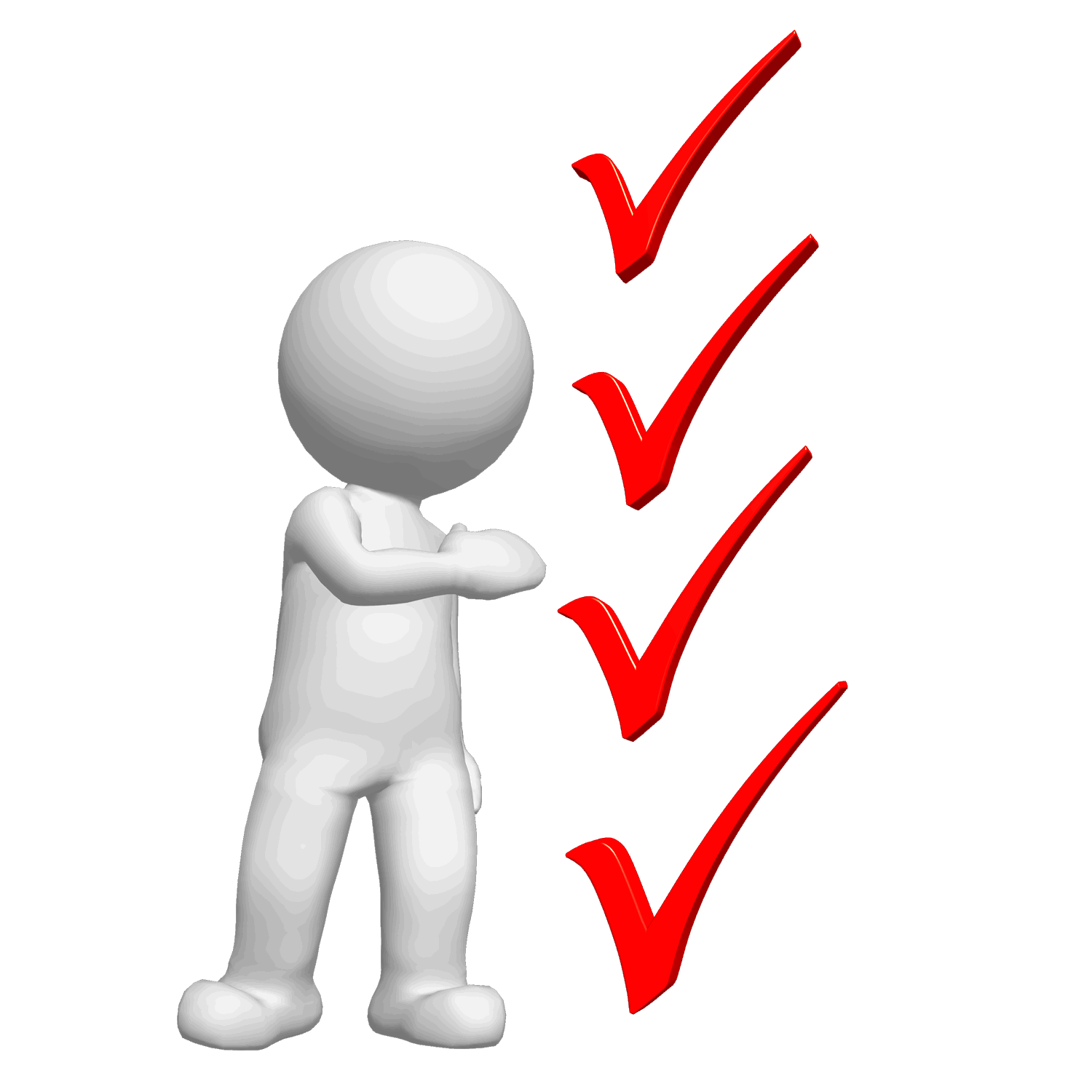 разработка модели, систематизация научно, программно и методического обеспечения деятельности ДОУ, обеспечивающей внедрение инфографики  в практику работы детского сада.
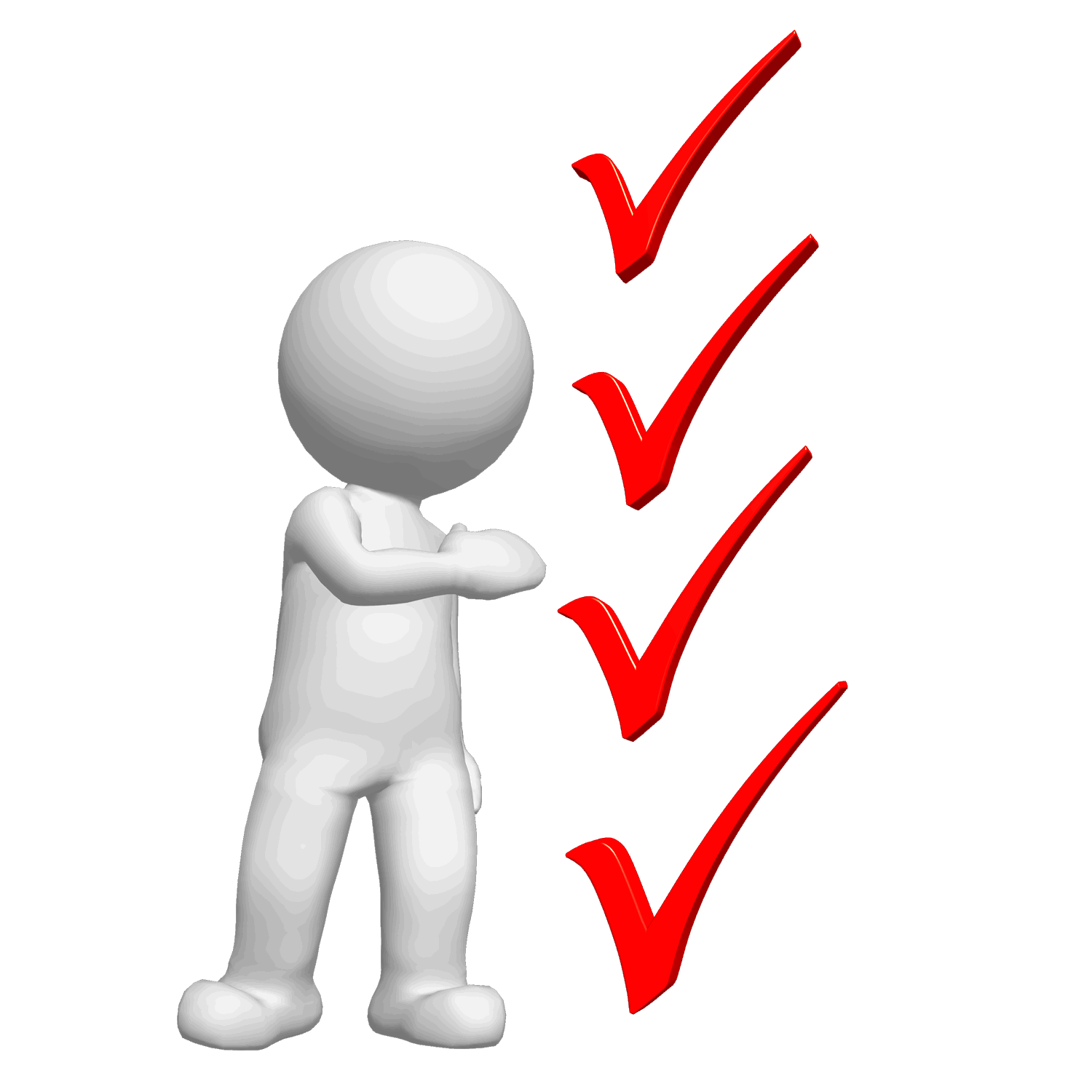 Результативность инновационной деятельности КИП
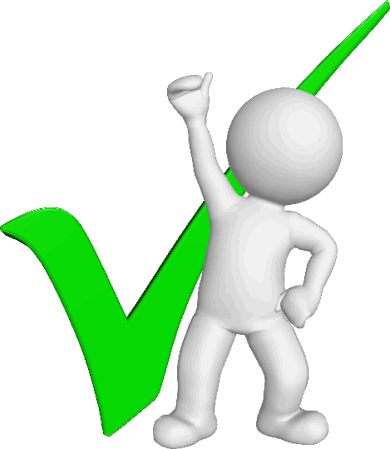 Мероприятия по реализации инновационной деятельности
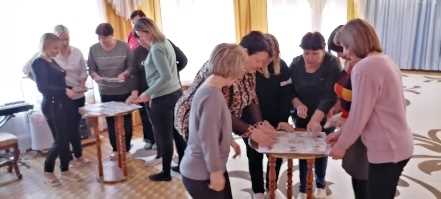 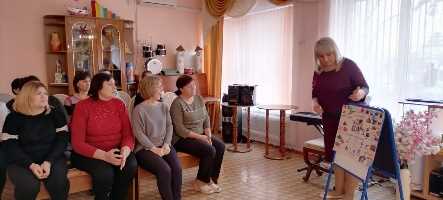 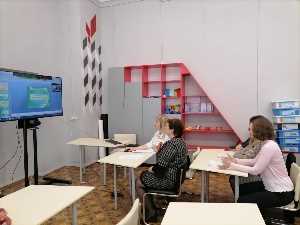 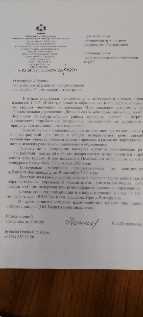 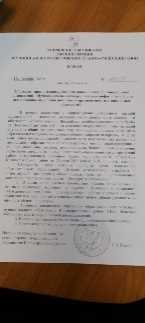 Продукты инновационной деятельности
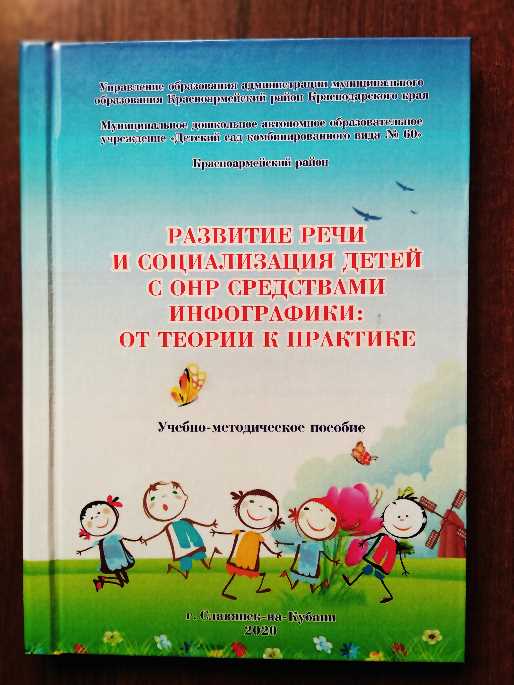 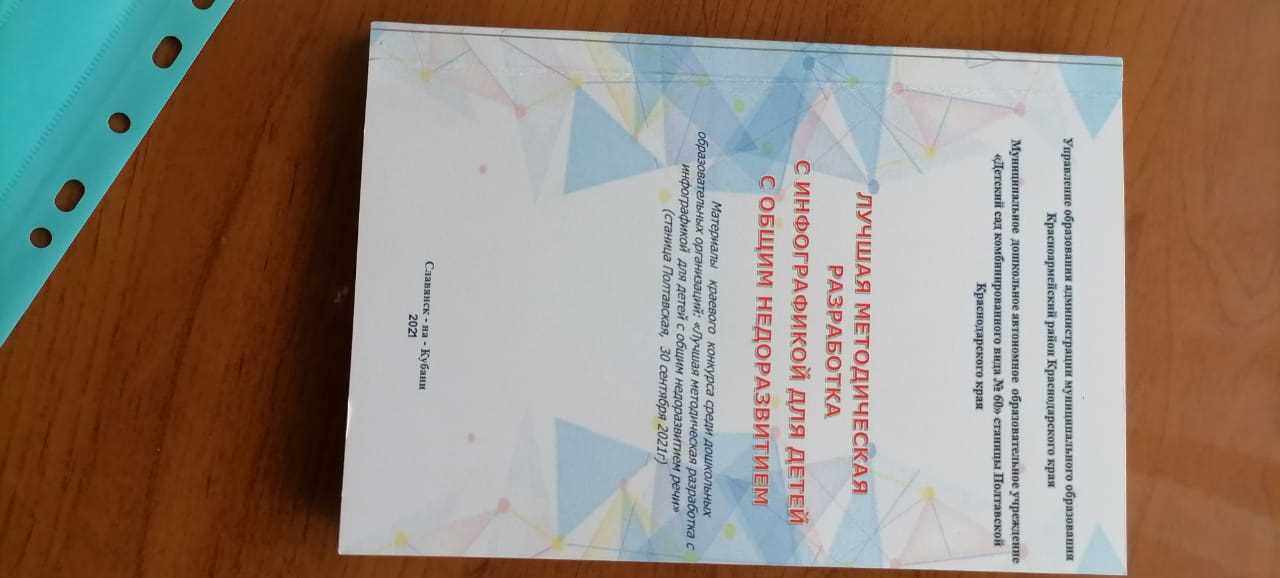 Сетевое взаимодействие
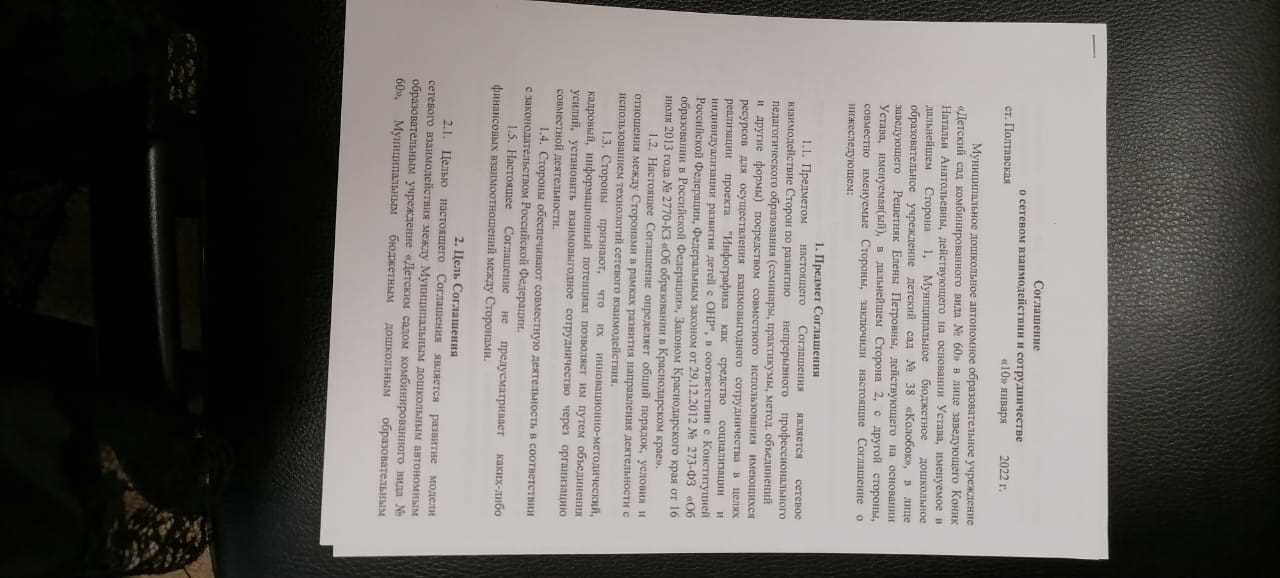 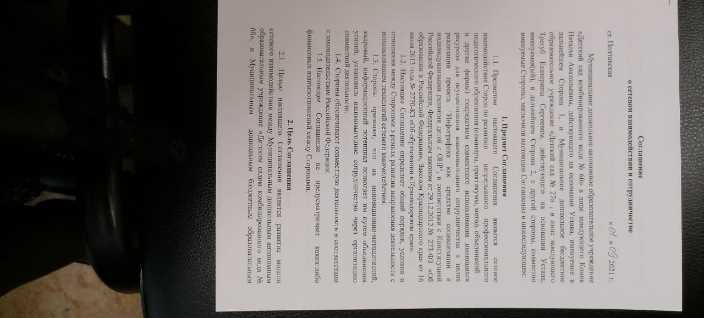 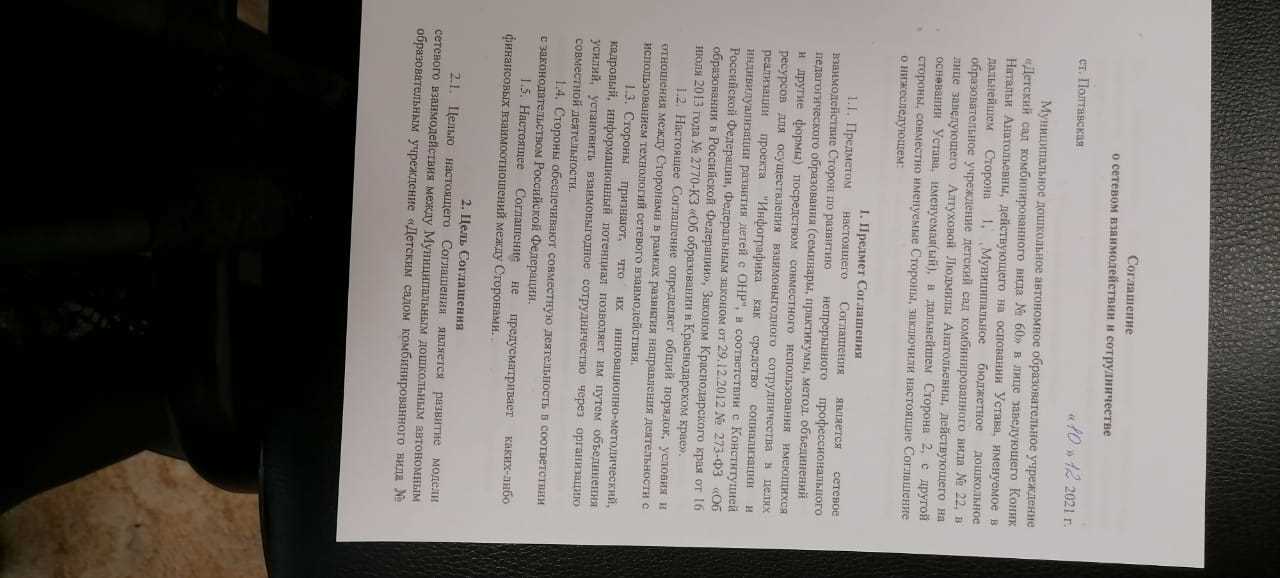 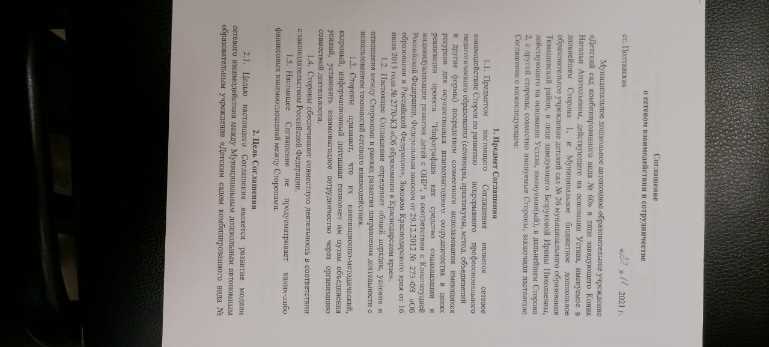 Распространение накопленного опыта реализации  проекта КИП
Выступления на вебинарах
Распространение накопленного опыта реализации  проекта КИП
Публикации
Распространение накопленного опыта реализации  проекта КИП
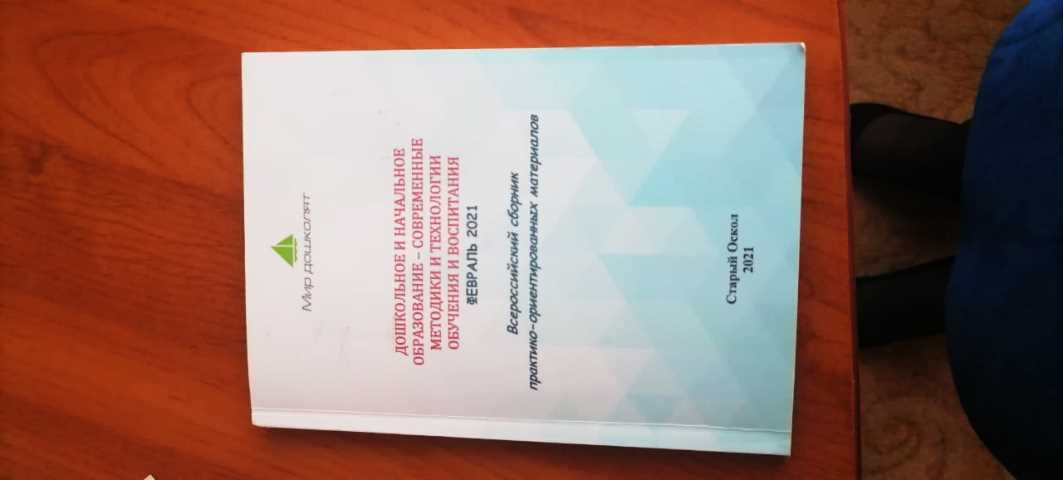 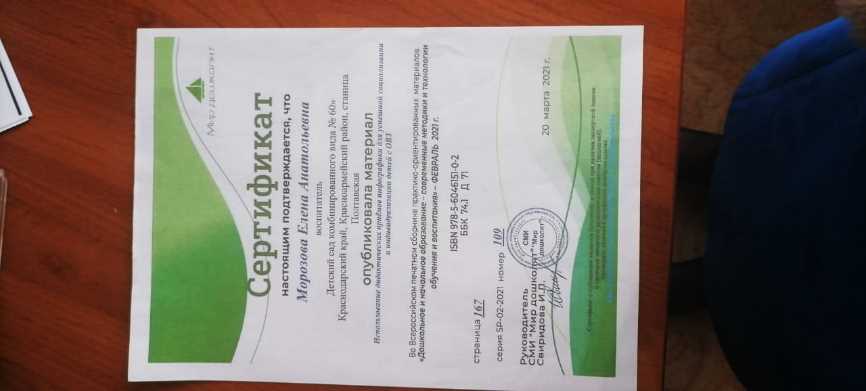 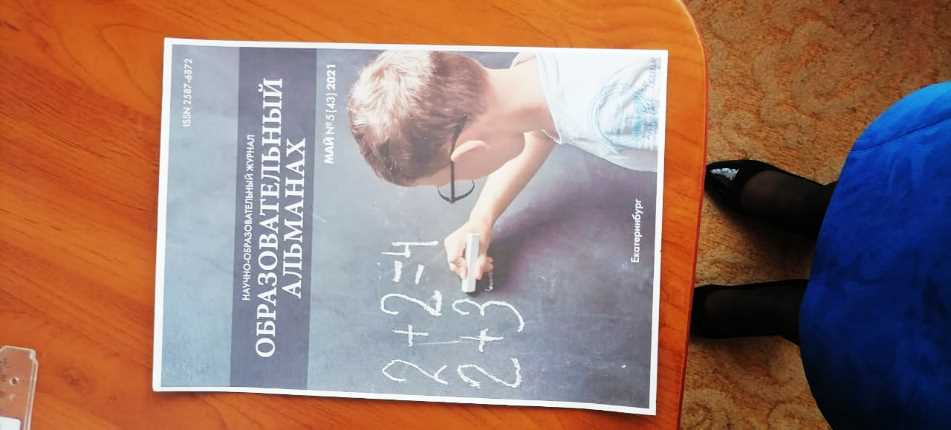 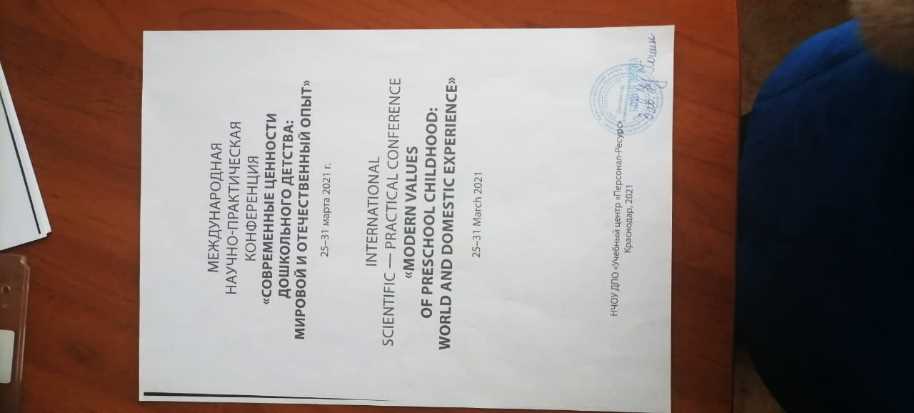 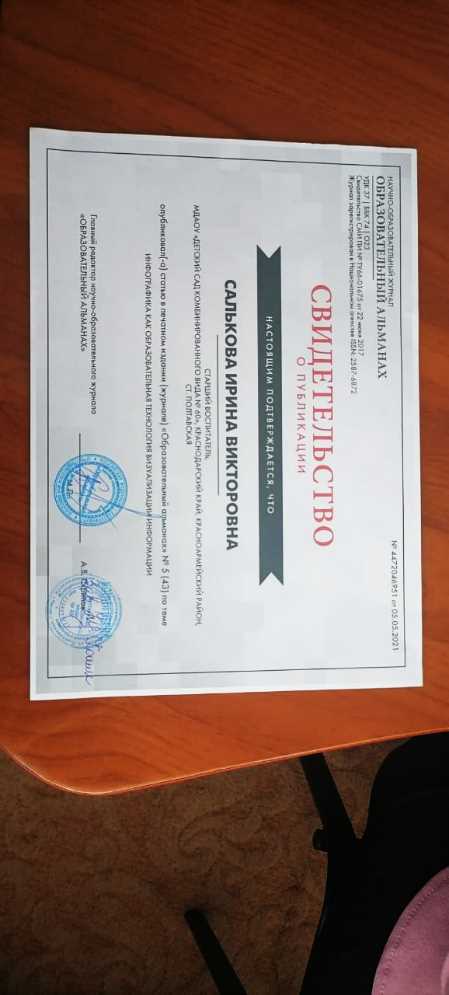 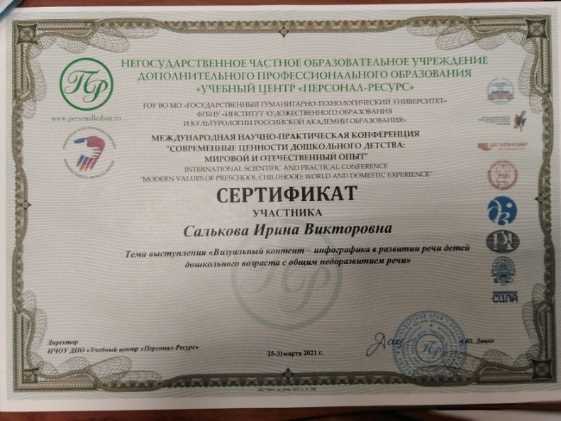 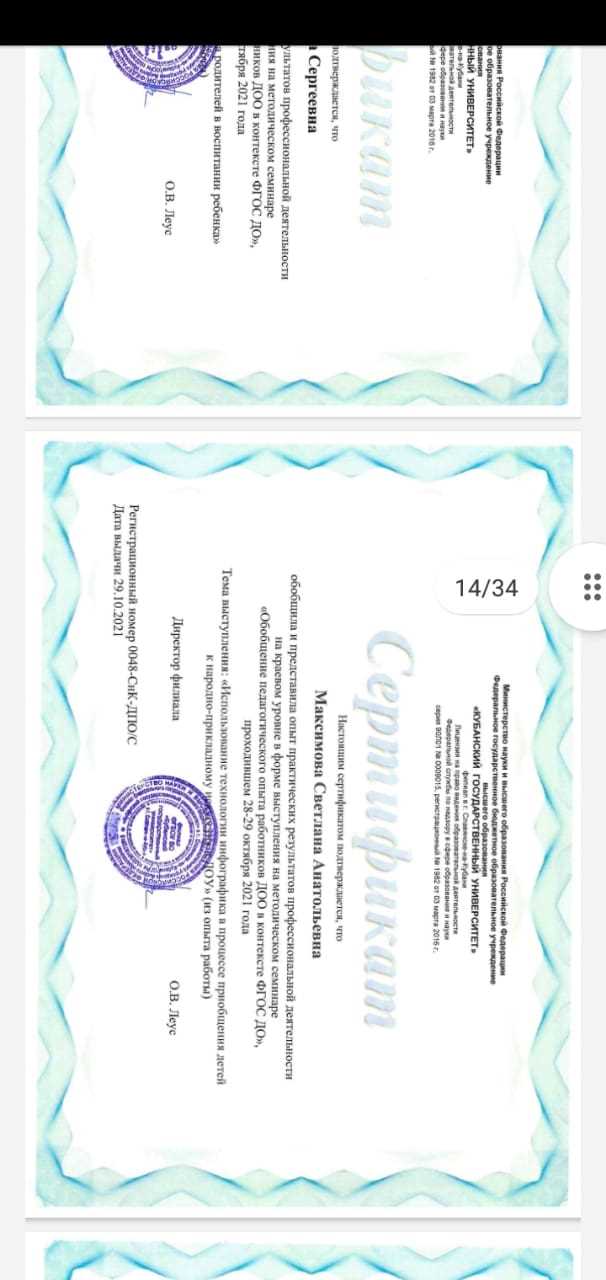 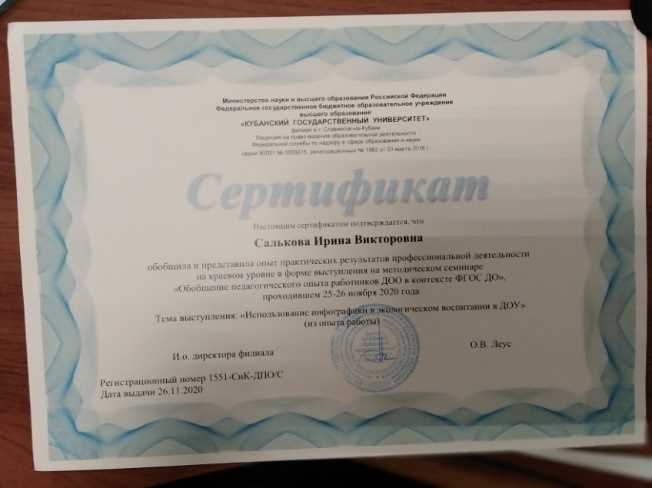 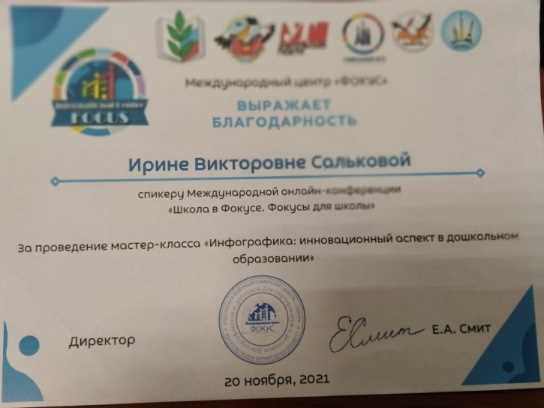 Перспективы развития инновации на 2022 год
СПАСИБО ЗА ВНИМАНИЕ
Рады сотрудничеству!
Наш адрес: 353800, Краснодарский край, Красноармейский район ст.Полтавская, улица Красная 90-аТелефон: 8-861-65-3-10-08 
E-mail: mdsk60@mail.ru
https://дс60полтавская.рф/item/765374#/